PWC Website Proposal
Kailey Hanson, Olivia Garrett, Angie Stucker
November 17, 2014
Background
What
Who
Direct client
Audiences
Why
Purpose
Interview
Research
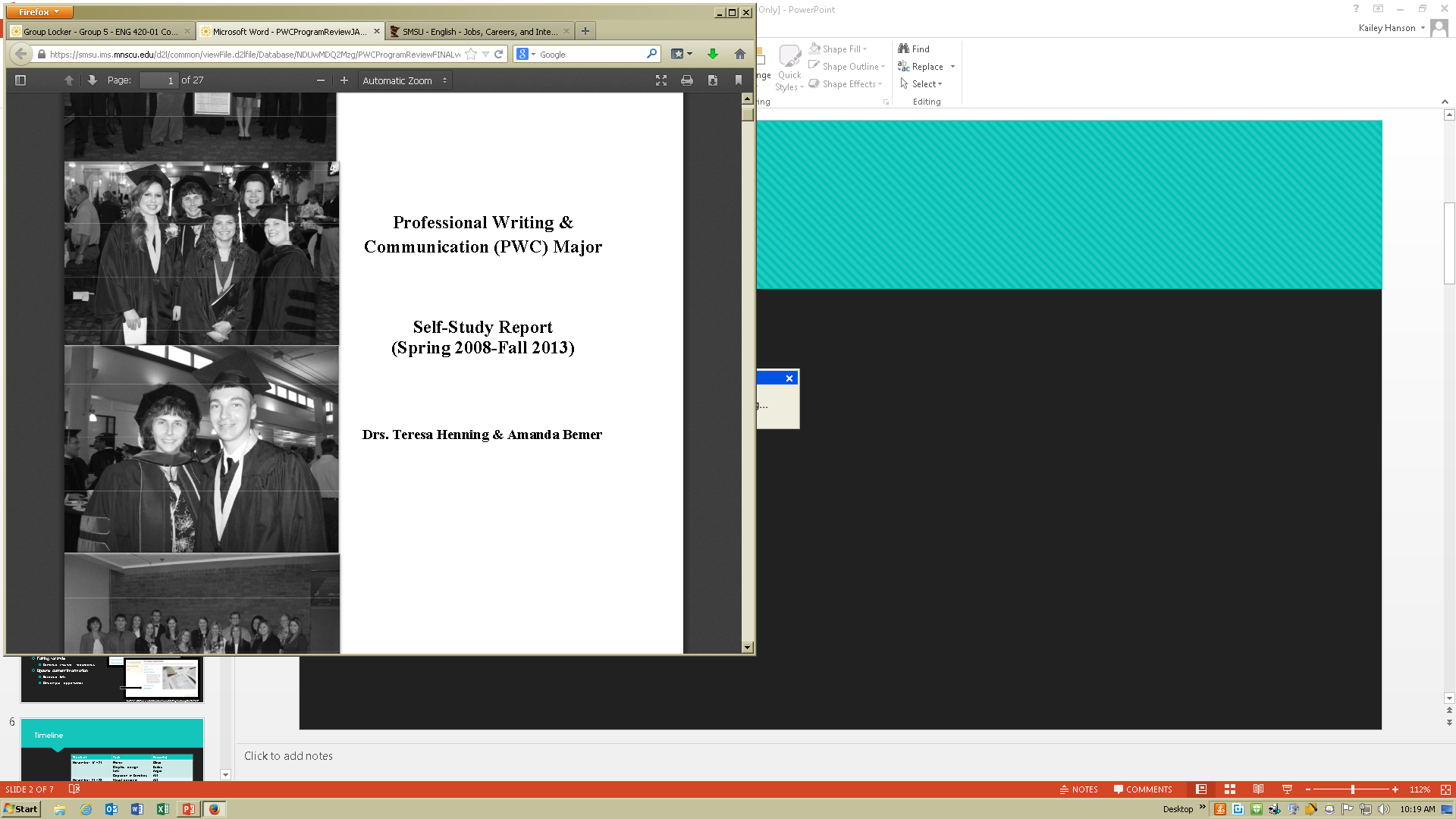 source: https://smsu.ims.mnscu.edu/d2l/common/viewFile.d2lfile/Database/NDUwMDQ2Mzg/PWCProgramReviewFINALversiondf?ou=2492905&display=1
Introduction
Overview
Visual redesign
Content review and updates
Timeline
Through visual redesign and copyediting, the PWC website will serve as a more effective resource for its various audiences.
Visual Redesign
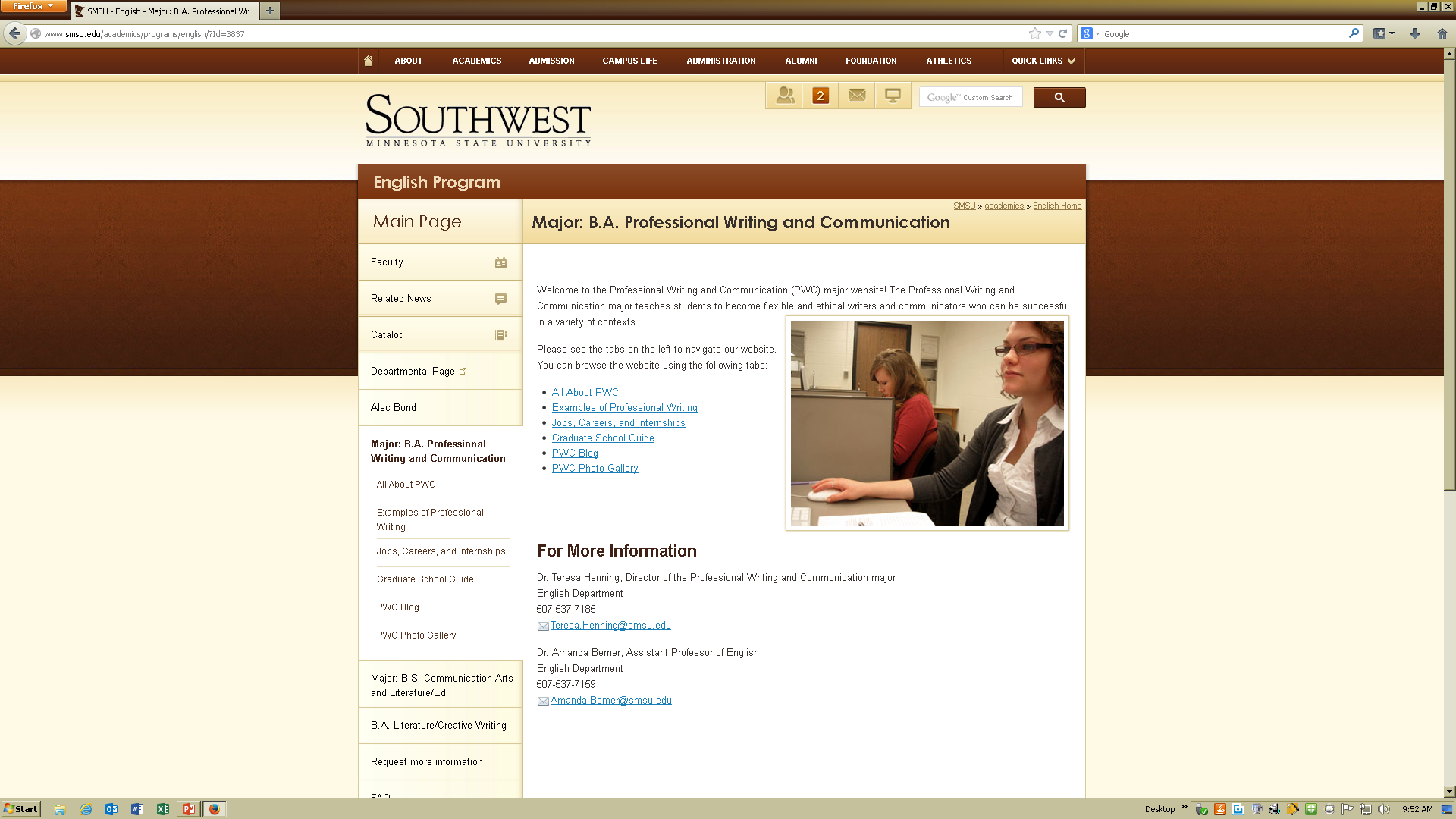 Display of information
Paragraph length
Lists/grouping
Headings
Photos
Graphics

Functions
Comprehension
Usability
Motivation
source: http://www.smsu.edu/academics/programs/english/?Id=3837
Content Review and Updates
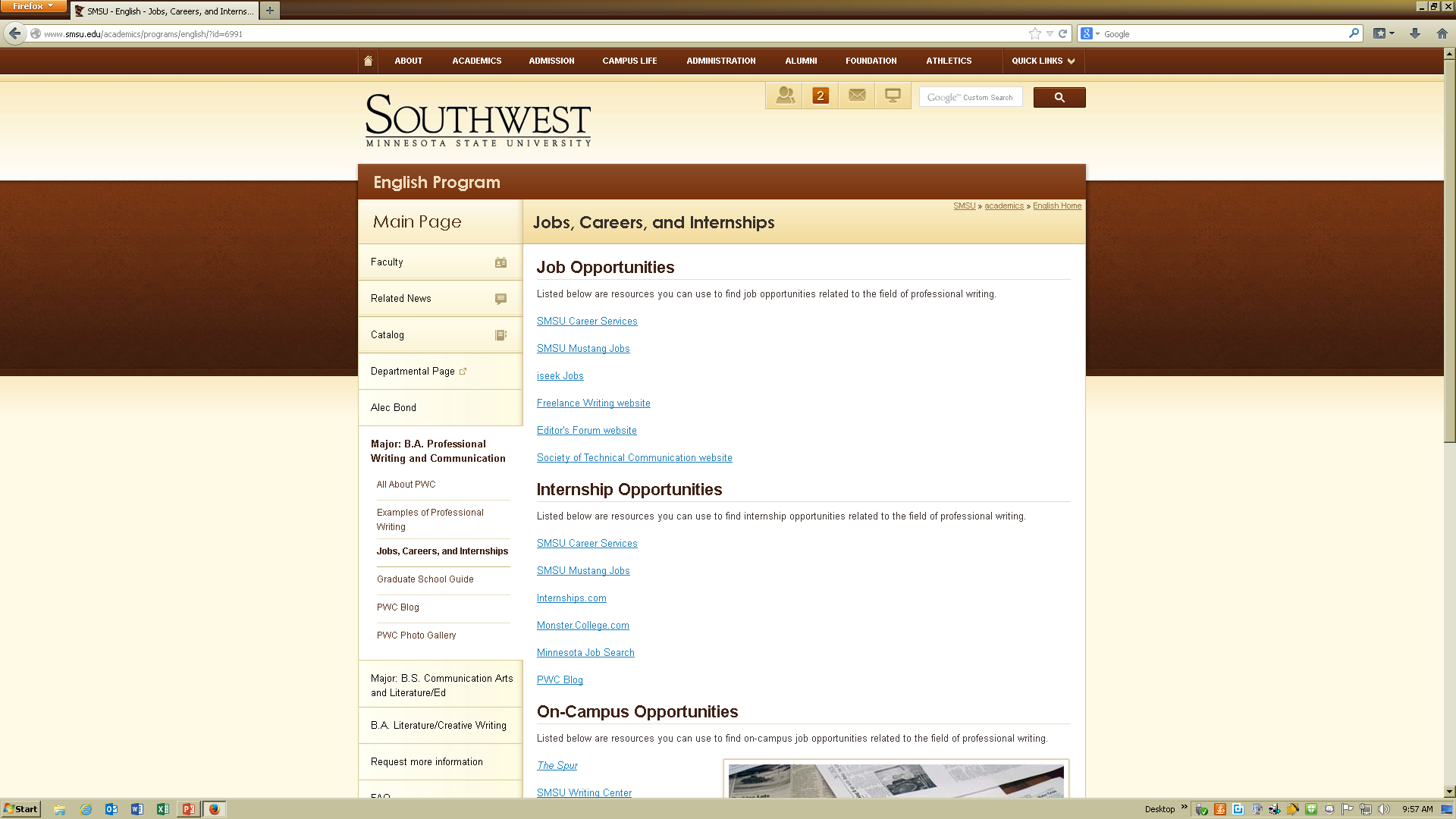 Copyedit the information
Capitalization, grammar, punctuation

Edit for style
Sentence structure, redundancy 

Update current information
Resource links
On-campus opportunities
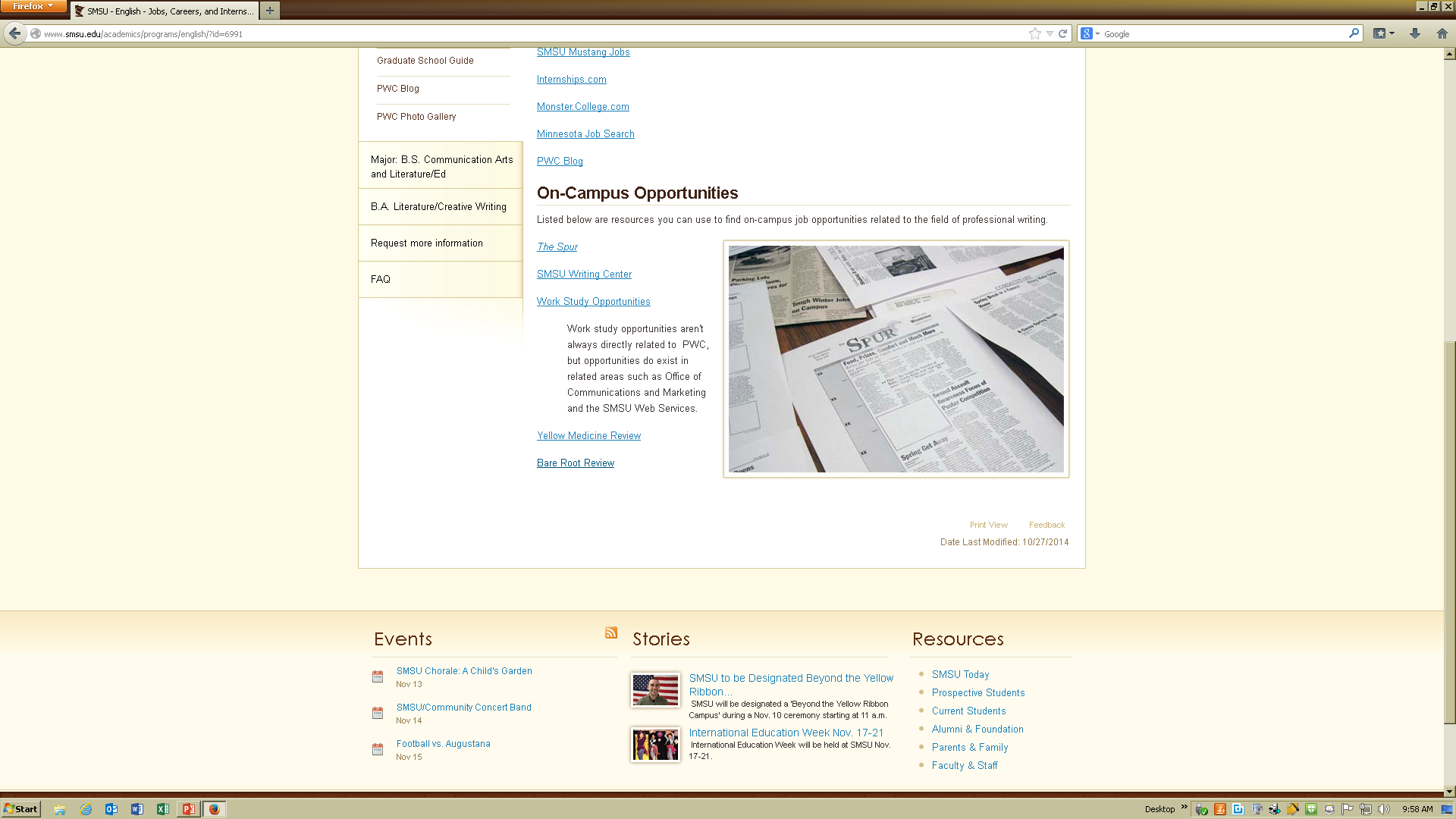 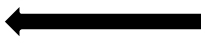 source: http://www.smsu.edu/academics/programs/english/?id=6991
Timeline
Conclusion
Through visual redesign and copyediting, the PWC website will serve as a more effective resource for its various audiences.